HW/SW partitioning of floating point software applications to fixed-pointed coprocessor circuits
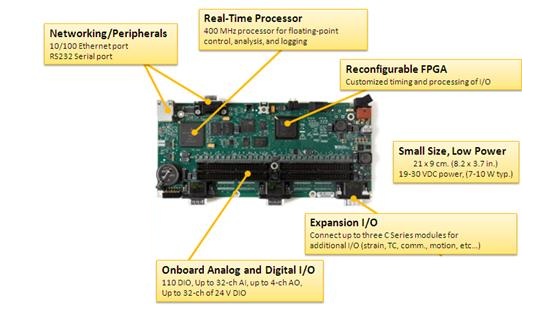 - Nalini Kumar
  Gaurav Chitroda
  Komal Kasat
OUTLINE
3/24/2010
Introduction
Prior Art
Hw/Sw Partitioning Of Floating Point Applications
Floating Point To Fixed Point Conversion
Fixed Point To Floating Point Conversion
Fixed Point Hardware Coprocessor
Results
Conclusions
EEL 6935
2
3/24/2010
INTRODUCTION
Prior Art
Hw/Sw Partitioning Of Floating Point Applications
Floating Point To Fixed Point Conversion
Fixed Point To Floating Point Conversion
Fixed Point Hardware Coprocessor
Results
Conclusions
EEL 6935
3
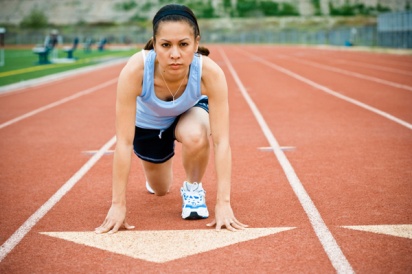 KEY TERMS
3/24/2010
Hw/Sw Partitioning 
	Dividing an application between software running on microprocessor and hardware implemented on FPGA or ASIC
Floating Point Application
Most programming languages use single and double precision floating point representations to represent real numbers.
In hardware the floating point implementations are highly pipelined and thus multi-cycle latencies are involved.
Area overhead and large power requirements 
Coprocessor
Mapping Software applications to Coprocessor Circuits
EEL 6935
4
[Speaker Notes: Fpga use moving from hardware prototyping and debugging to being incorporated into many computing domains and consumer electronics.
Hw/sw partitioning  is the process of dividing an application between software executing on a microprocessor and hardware implemented within an fpga or asic
In hardware the floating point implementations are highly pipelined are highly pipelined and thus multi-cycle latencies are involved. 
Typical performance gains of 10-100X with partitioning over sw execution
Reduction in energy consumption of up to 95%]
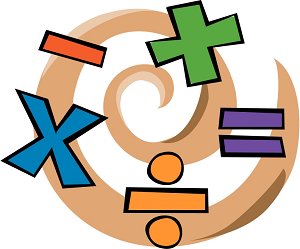 NUMBER FORMAT
3/24/2010
Floating point stored in binary scientific notation using sign magnitude format that allows a floating position of the radix point
	Single precision floating point number consists of a sign bit(S), an 8-bit exponent(E), and a 23-bit mantissa(M)
	Decimal Value =  
Fixed point number is directly stored as a two’s complement binary number with a fixed radix point.
Fixed point addition and multiplication map directly to integer addition and multiplication.
EEL 6935
5
3/24/2010
Introduction
PRIOR ART
Hw/Sw Partitioning Of Floating Point Applications
Floating Point To Fixed Point Conversion
Fixed Point To Floating Point Conversion
Fixed Point Hardware Coprocessor
Results
Conclusions
EEL 6935
6
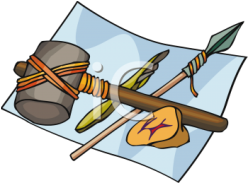 EARLIER WORK
3/24/2010
FRIDGE
System level fixed point design methodology
Designer provides localized annotations for critical fixed point operands using fixed-C extension to C
Simulation verifies correctness and automatically determines the fixed point representation needed
Fixify Environment
Uses simulation to determine the ideal fixed point operation
Design space exploration analyzes tradeoffs between numeric degradation, cost and performance
DSP have dedicated support for fast fixed point applications. 
Optimizing the application performance executing on a DSP while meeting a designer specific accuracy constraint

Most approaches target the compilation phase of software development resulting in a fixed point software application
EEL 6935
7
[Speaker Notes: Area requirements and multi cycle latencies preclude the use for most dedicated hardware for floating point operations that may be needed for some applications]
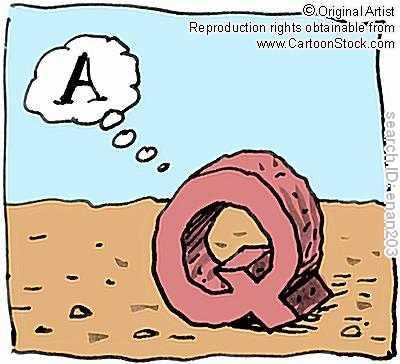 MOTIVATION
3/24/2010
Problem:
In hardware the floating point implementations are highly pipelined and thus multi-cycle latencies are involved

 Key Idea: 
Problem Subset:  An application that does not require the dynamic range supported by floating point representation

 Solution:
Fixed point implementation is a viable alternative that can be implemented efficiently in hardware
EEL 6935
8
3/24/2010
Introduction
Prior Art
HW/SW PARTITIONING OF FLOATING POINT APPLICATIONS
Floating Point To Fixed Point Conversion
Fixed Point To Floating Point Conversion
Fixed Point Hardware Coprocessor
Results
Conclusions
EEL 6935
9
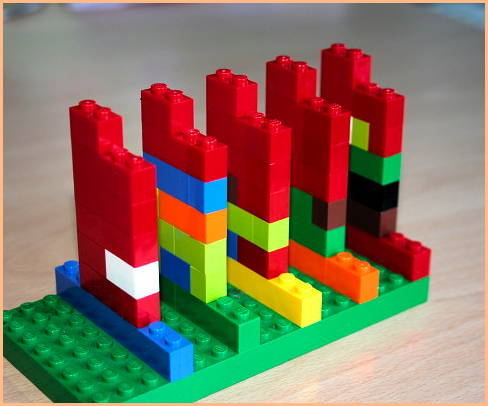 COPROCESSOR ARCHITECTURE
3/24/2010
Partitioned application is separated into a floating point computing domain and a fixed point computing domain
Software portion encompasses microprocessor, cache and memory. It continues to use floats
Fixed point domain consists of hardware coprocessors using fixed point representation and the configurable float-to-fixed and fixed-to-float hardware converters
Hardware converters interface between the coprocessors and the microprocessor or memory
EEL 6935
Fig.1 : Overview of proposed uP/coprocessor architecture
10
HW/SW PARTITIONING METHODOLOGY
3/24/2010
Application Profiling
Software Application (C/C++)
Critical Kernels
Partitioning
Floating Point Profiling
EEL 6935
Fixed Point Conversion
Fixed Point Representation
Hardware
Software
11
3/24/2010
Introduction
Prior Art
Hw/Sw Partitioning Of Floating Point Applications
FLOATING POINT TO FIXED POINT CONVERSION
Fixed Point To Floating Point Conversion
Fixed Point Hardware Coprocessor
Results
Conclusions
EEL 6935
12
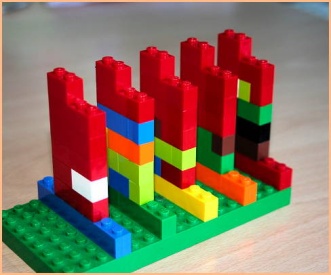 FLOAT-TO-FIXED CONVERTER - architecture
3/24/2010
Configurable Verilog hardware description of a combinational logic design
Configuration parameters:
FloatSize
MantissaBits
ExponentBits
FixedSize
RadixPointSize
RadixPoint
EEL 6935
13
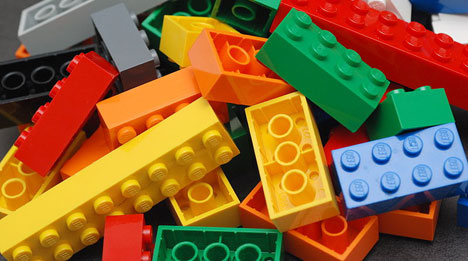 FLOAT-TO-FIXED CONVERTER - components
3/24/2010
SpecialCases: detect special representations defined with IEEE754 standard
Positive zero or Negative zero: Zero output signal is asserted
Denormalized numbers: Normal output signal is deasserted
Positive infinity, Negative infinity or Not-a-number(NaN): Exception signal is asserted if floating input is infinity or NaN since fixed point representation doesn’t support these two.

NormalCases: converts the input floating point value to the target fixed point representation
Calculate an Overflow output corresponding to additional bits needed to avoid overflow
Computes the shift direction and amount to align the floating point numbers mantissa with the fixed point representation
Calculates the 2’s complement of the aligned value for negative input specified by SignBit
All bits are and’ed with the inverse of Zero input from Special cases component
In the absence of a priori information of radix point, it can be provided as an input to the converter
EEL 6935
14
[Speaker Notes: Denormalized number is a floating point number in which the mantissa directly specifies the corresponding value.]
3/24/2010
Introduction
Prior Art
Hw/Sw Partitioning Of Floating Point Applications
Floating Point To Fixed Point Conversion
FIXED POINT TO FLOATING POINT CONVERSION
Fixed Point Hardware Coprocessor
Results
Conclusions
EEL 6935
15
FLOAT-TO-FIXED CONVERTER
3/24/2010
Combinational logic design for converting fixed point into the target floating point representation
Same set of parameters as the float-to-fixed converter
Doesn’t have to deal with infinity and NaN cases since fixed point representation doesn’t support these special cases.
Only handles the special case for representing zero by representing it with positive zero.
Determines the sign of the fixed point number outputting the sign bit
For negative number, finds the 2’s complement
Priority encoder determines the position of MSB of fixed point value whose value is 1. This gives the shift direction and amount to shift the fixed point number – giving the mantissa and exponent
EEL 6935
16
3/24/2010
Introduction
Prior Art
Hw/Sw Partitioning Of Floating Point Applications
Floating Point To Fixed Point Conversion
Fixed Point To Floating Point Conversion
FIXED POINT HARDWARE COPROCESSOR
Results
Conclusions
EEL 6935
17
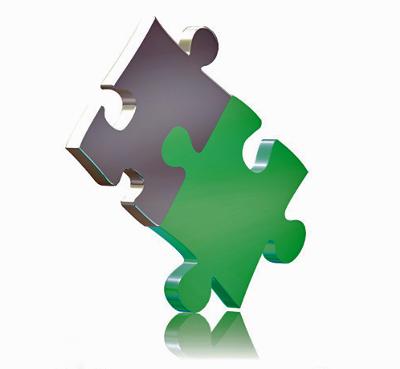 HARDWARE COPROCESSOR
3/24/2010
Processor interface to memory integrating float-to-fixed and fixed-to float converters
Separate DataIn and DataOut
Separate inputs for integer and converted fixed point values - are provided to the coprocessor
Similarly, two outputs are provided by the coprocessor – IntDataOut and FixedDataOut
EEL 6935
18
3/24/2010
Introduction
Prior Art
Hw/Sw Partitioning Of Floating Point Applications
Floating Point To Fixed Point Conversion
Fixed Point To Floating Point Conversion
Fixed Point Hardware Coprocessor
RESULTS
Conclusions
EEL 6935
19
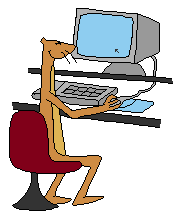 EXPERIMENTAL SETUP
3/24/2010
Three implementations are needed
12.20 – single precision float to a 32-bit fixed point with a radix point of 20 
21.30 – single precision float to a 51-bit fixed point with a radix point of 30 
17.47 – single precision float to a 62-bit fixed point with a radix point of 20
Verilog description synthseized to a Xilinx Virtex-5 FPGA using Xilinx ISE 9.2
250 MHz MIPS processor with support for floating point calculations
Main optimization goal – Speed!
EEL 6935
20
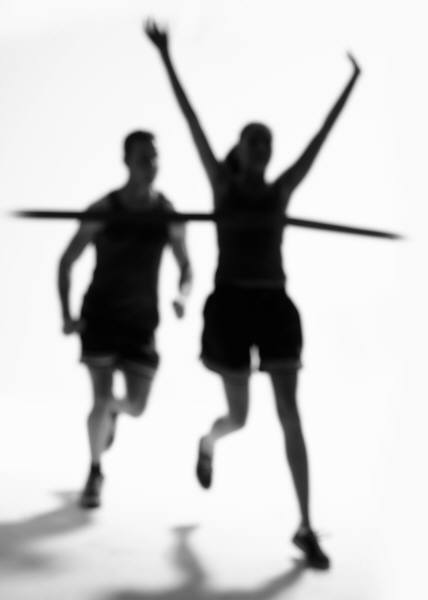 RESULTS
3/24/2010
Area and delay for the three converters.

Float-to-fixed
 9% faster
 10% fewer LUTs

Fixed-to-float
 25% faster
 30% more LUTs
EEL 6935
21
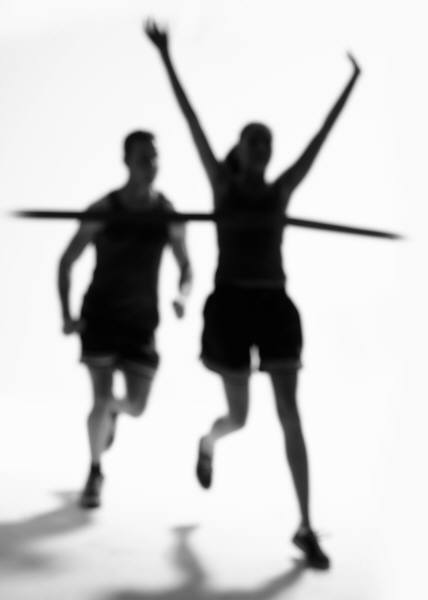 RESULTS
3/24/2010
mpeg2dec: 32-bit fixed point with 20 radix point  

 mpeg2enc: both integer and floating point computations. 32-bit fixed point with 20 radix point

 epic: double precision float operation. 64-bit fixed point with 47 radix point

 fft/ifft: double precision float operation. 51-bit fixed point with 30 radix point
EEL 6935
Radix point parameter converter:
Speedup range 1.8X to 8.2X; average speedup of 4.9X
22
Radix point input converter:
Average speedup of 4.5X; Maximum speedup of 7.5X
3/24/2010
Introduction
Prior Art
Hw/Sw Partitioning Of Floating Point Applications
Floating Point To Fixed Point Conversion
Fixed Point To Floating Point Conversion
Fixed Point Hardware Coprocessor
Results
CONCLUSION
EEL 6935
23
CONCLUSION
3/24/2010
Does not require any designer effort to re-implement software floating point applications using a fixed point representation
Reduces the development time for HW/SW partitioning
Profiling is still required to determine fixed point representation

	Dynamically adaptable approach: Hw coprocessor is implemented with an adaptive fixed point representation that can be adjusted at runtime to avoid potential overflows by trading off accuracy
EEL 6935
24
3/24/2010
QUESTIONS
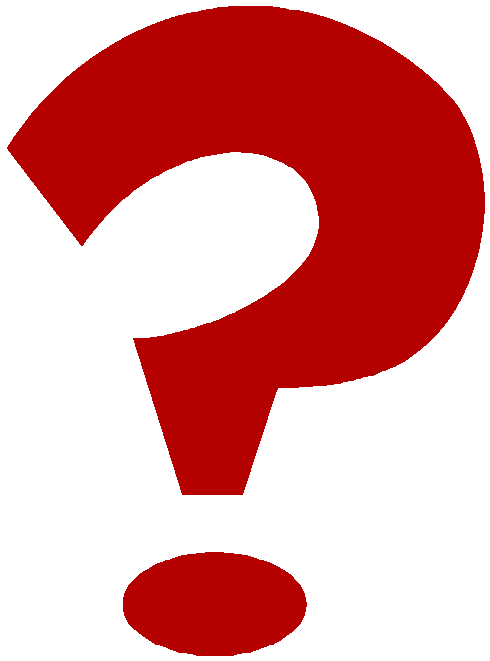 EEL 6935
25